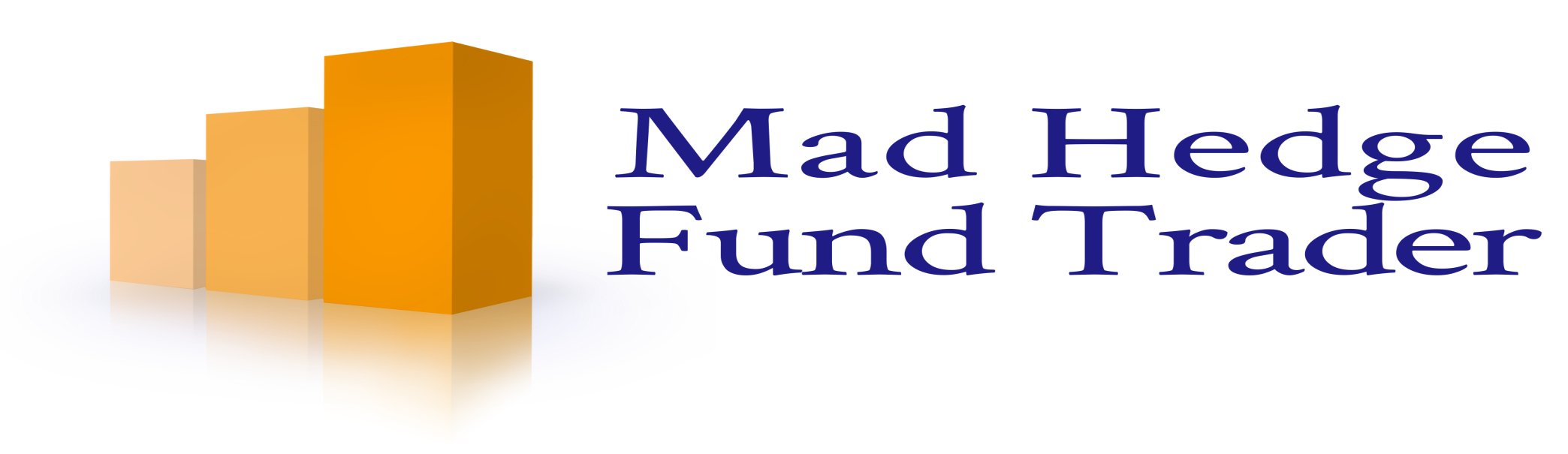 Mad Day Trader
Bill Davis
Webinar – November 4, 2020
Monthly Charts
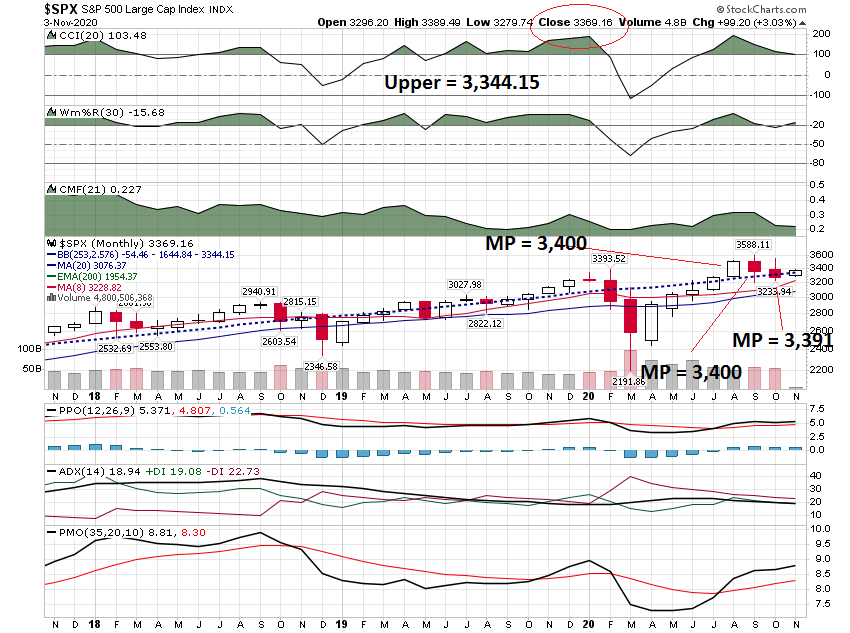 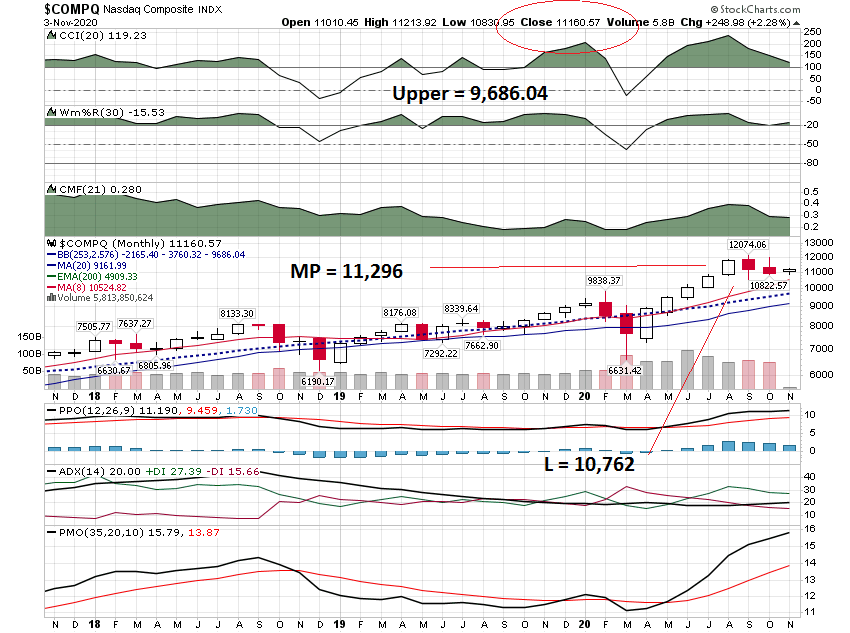 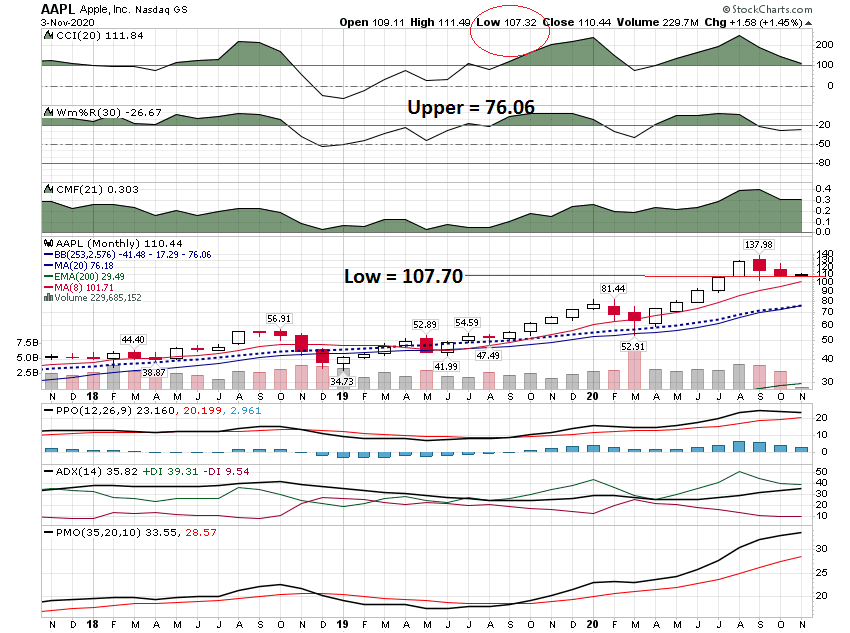 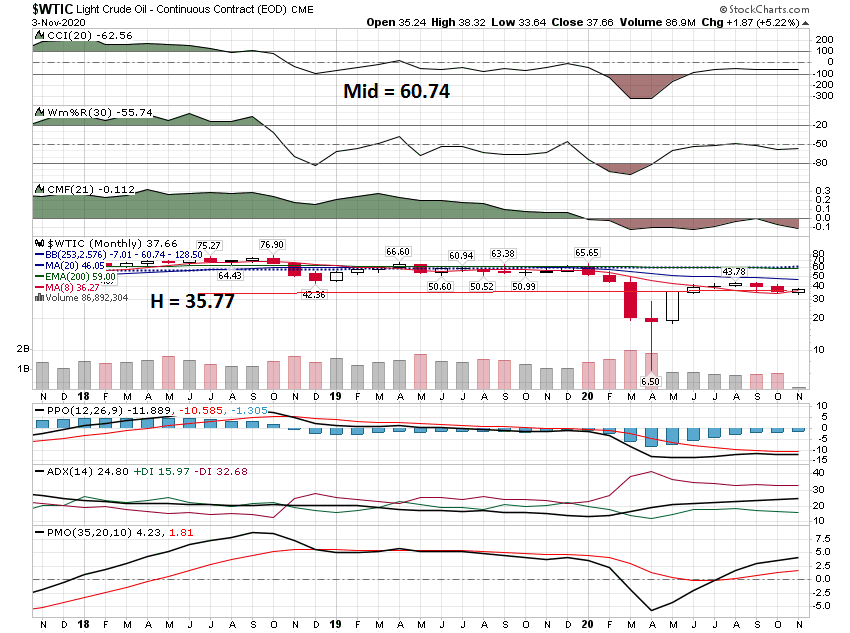 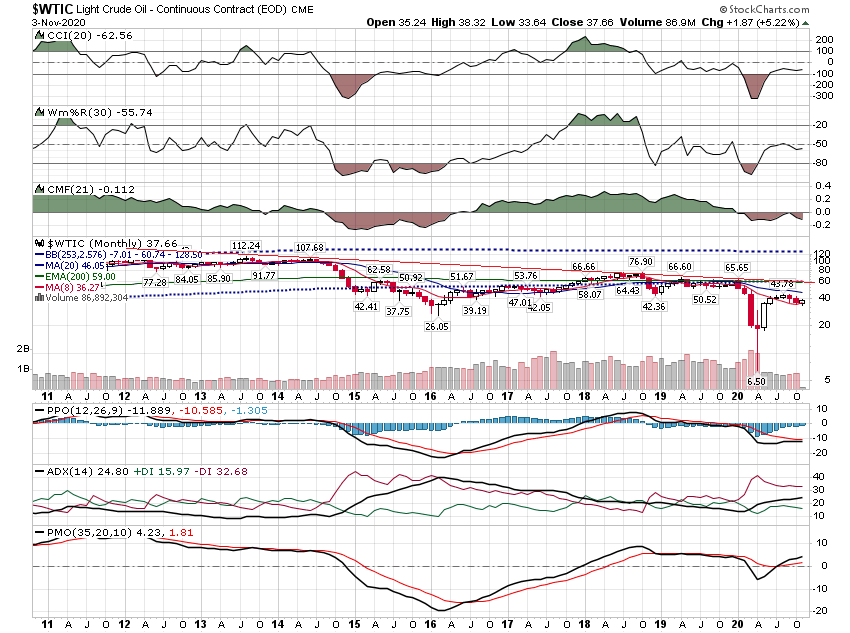 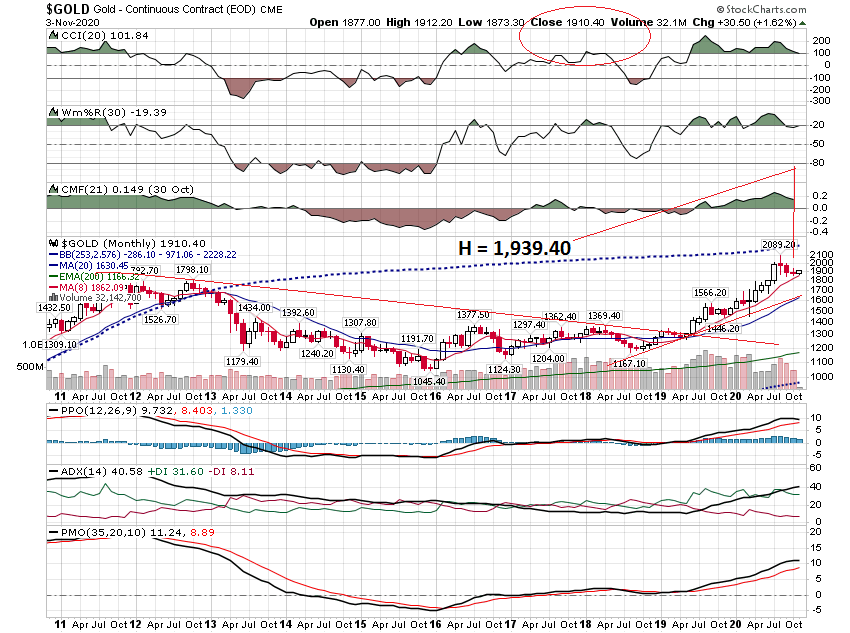 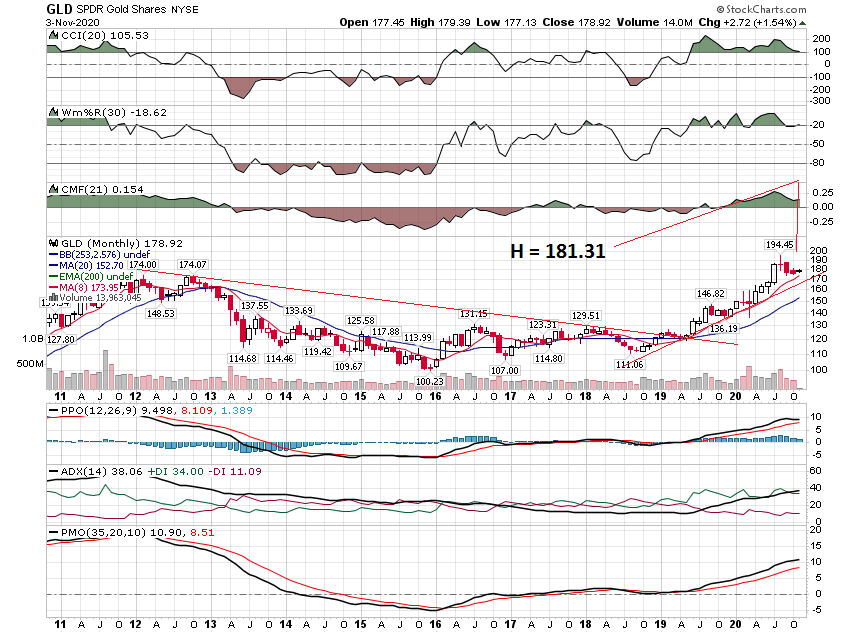 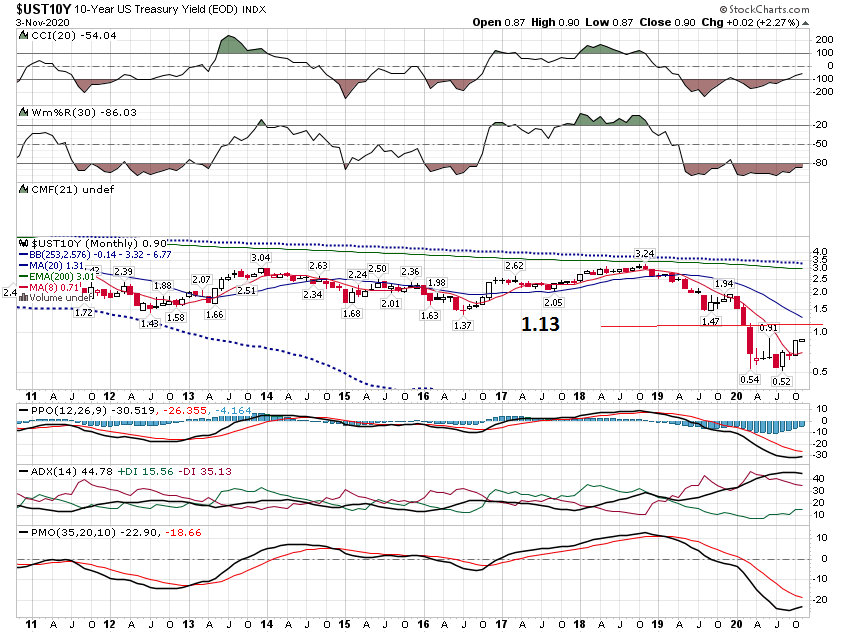 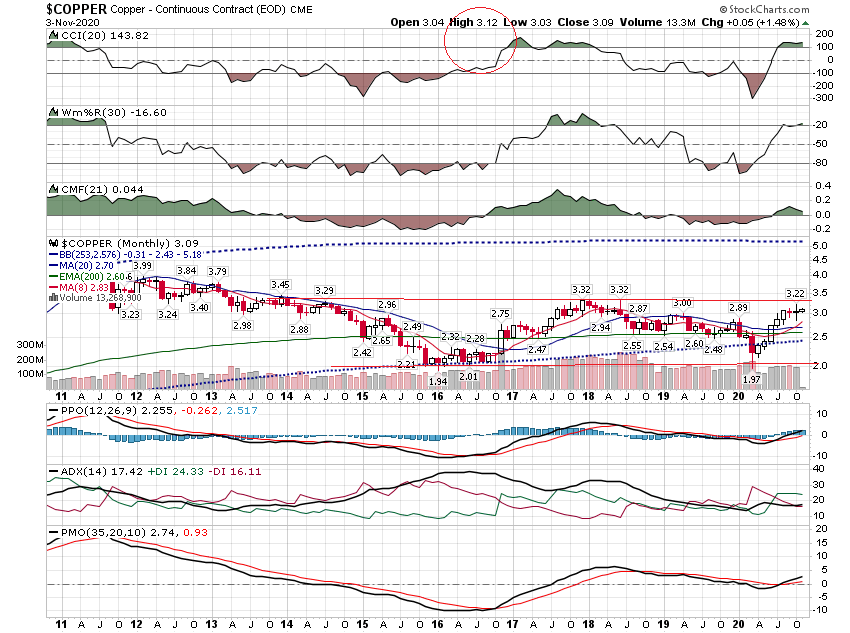 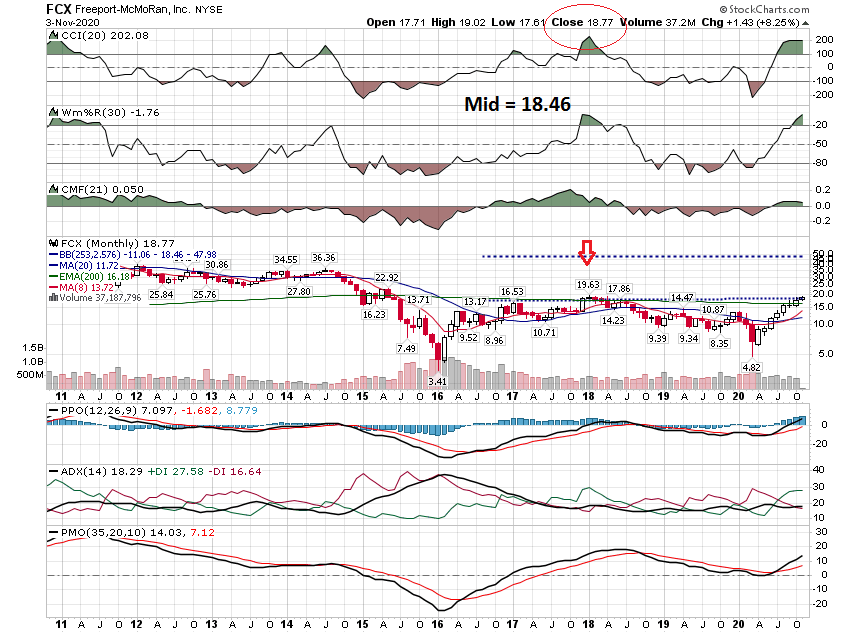 Daily Charts
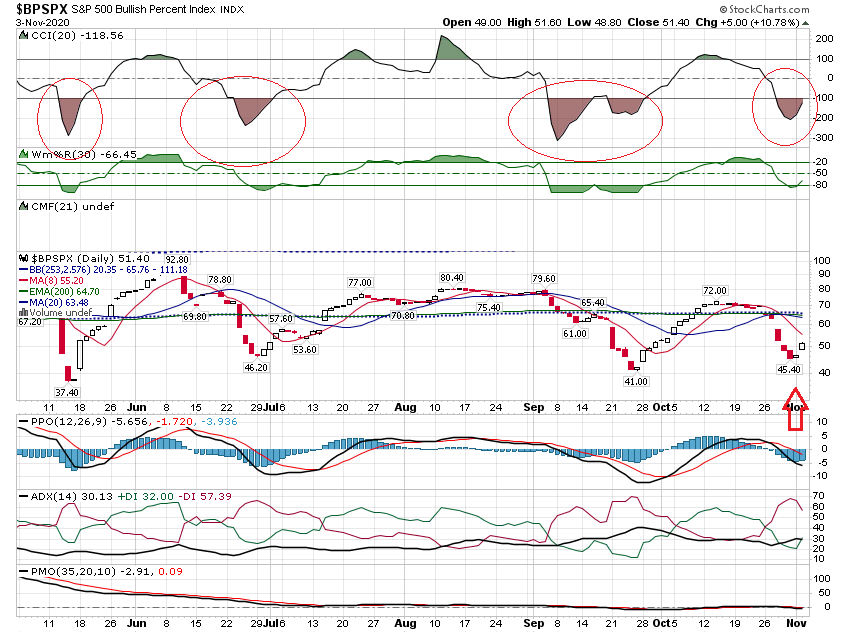 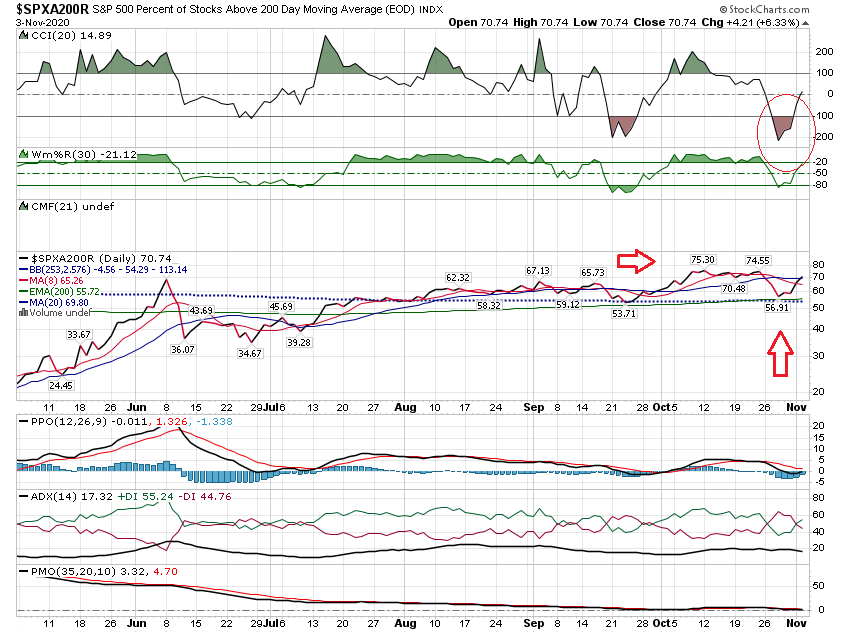 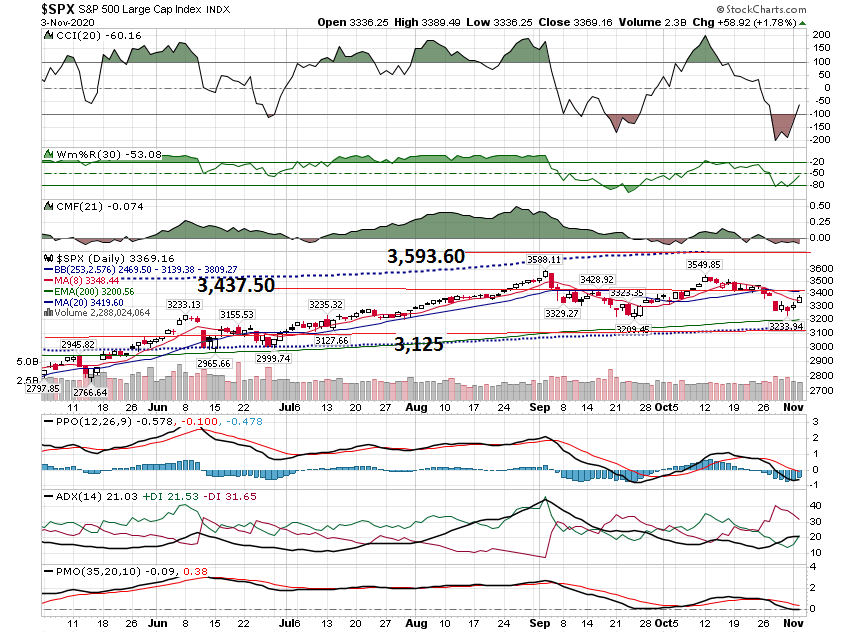 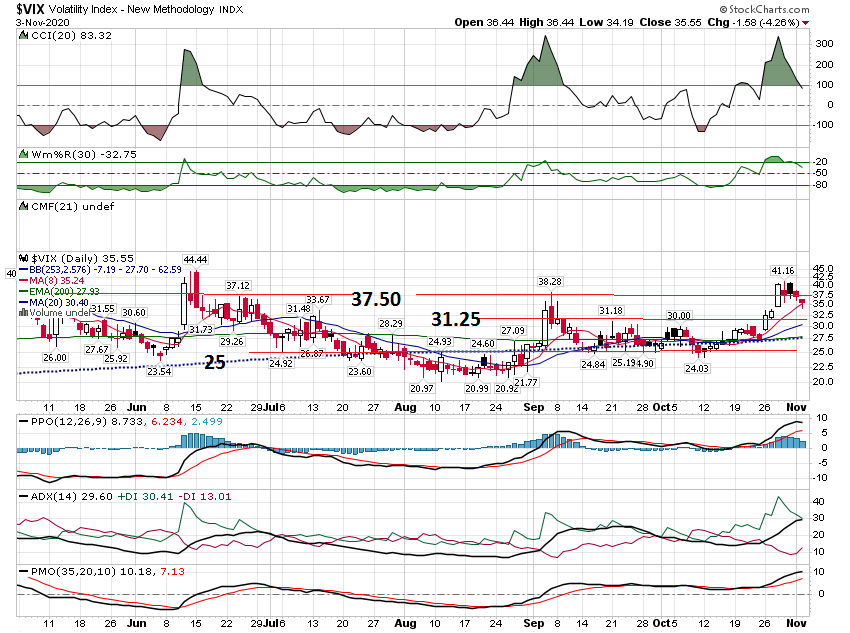 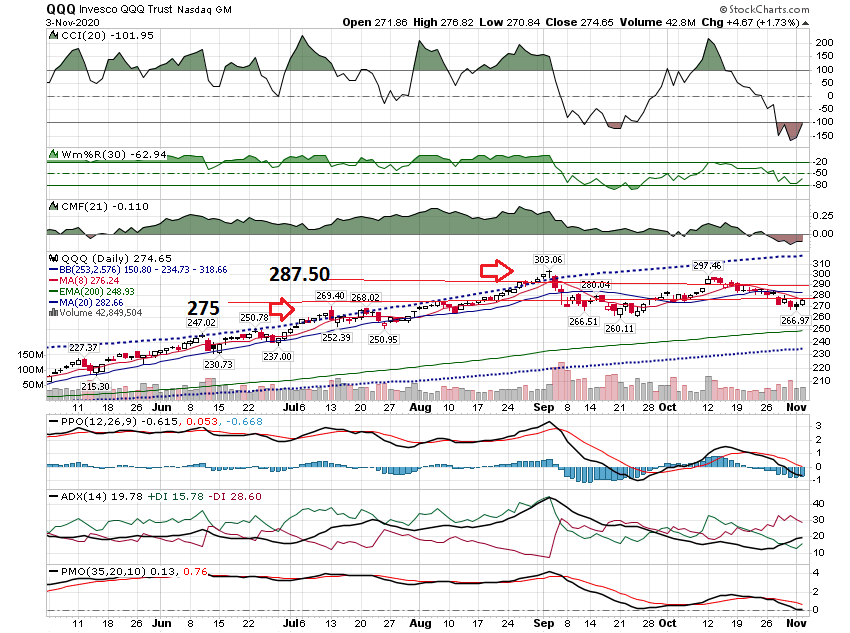 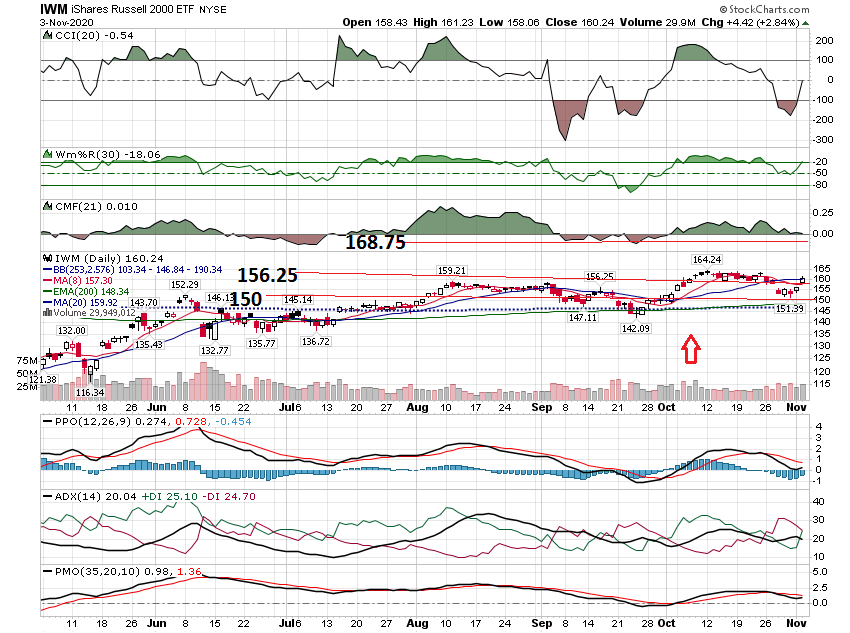 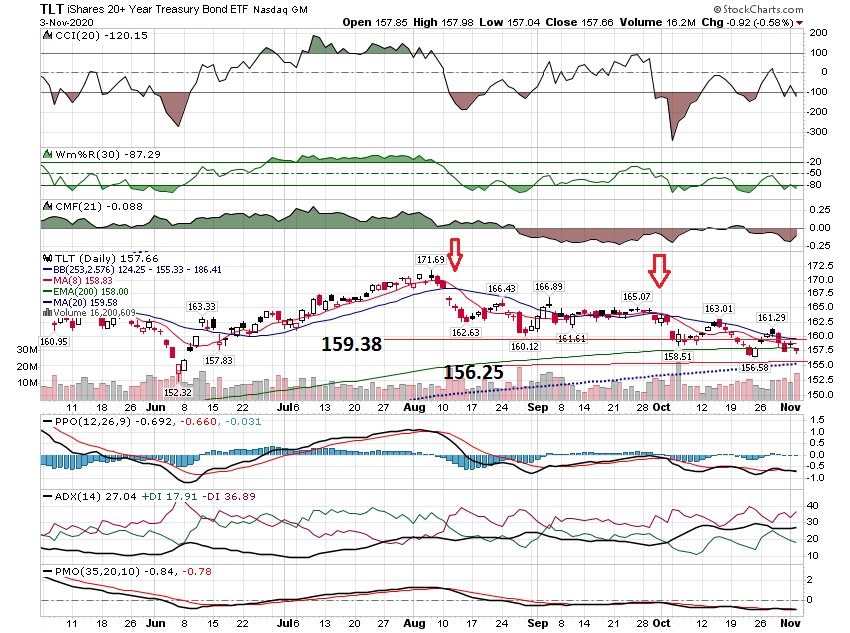 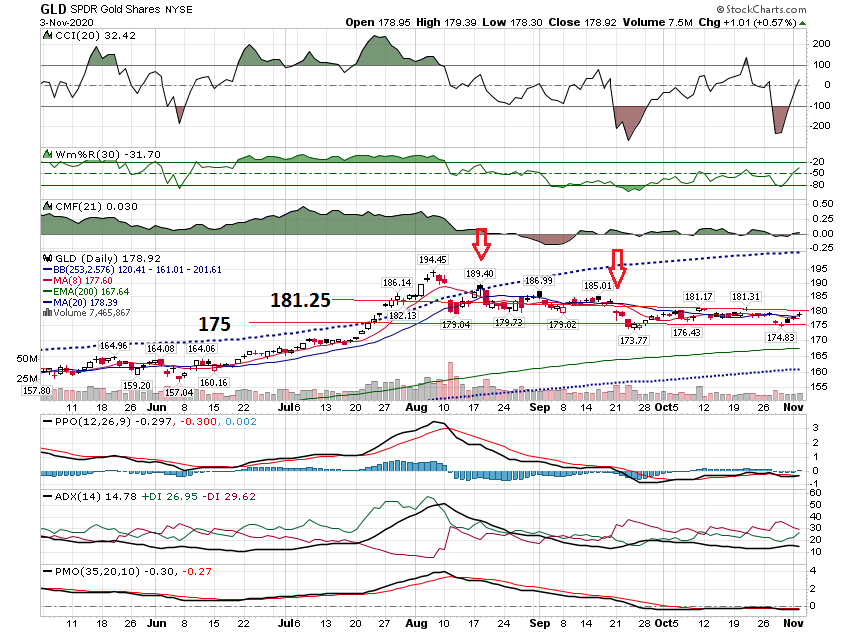 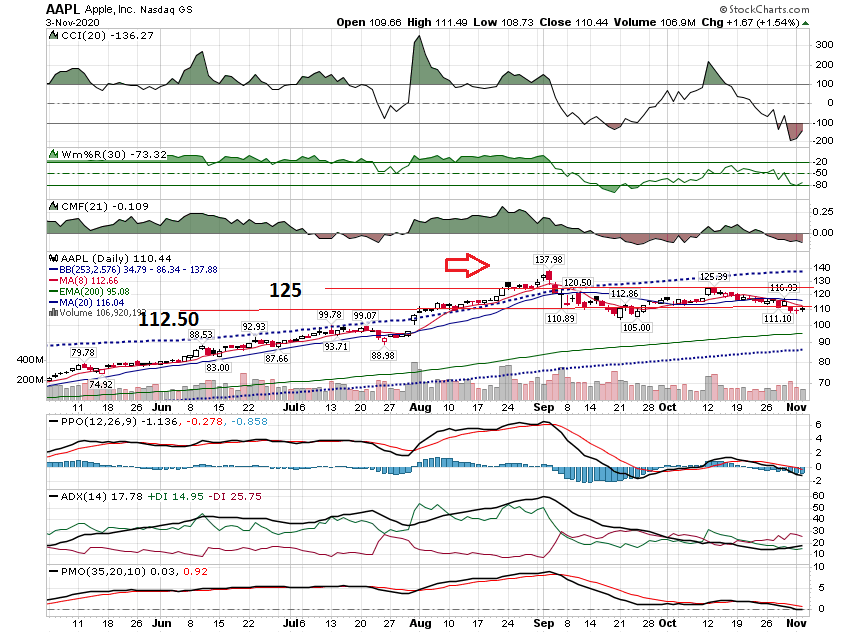 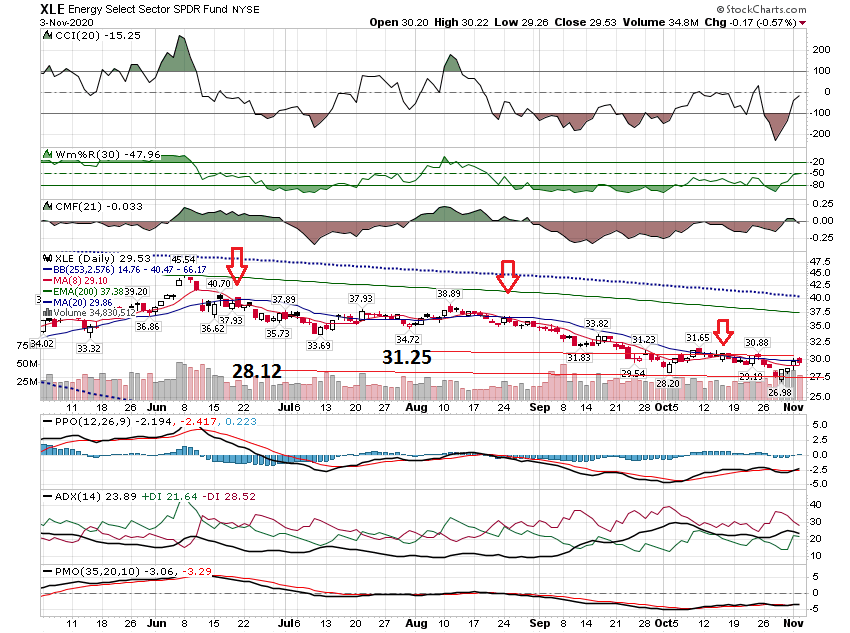 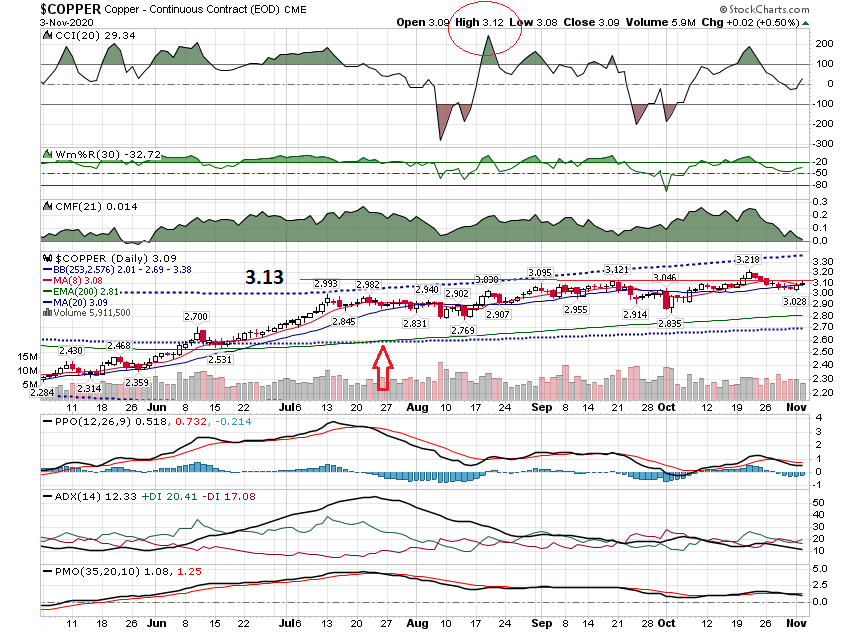 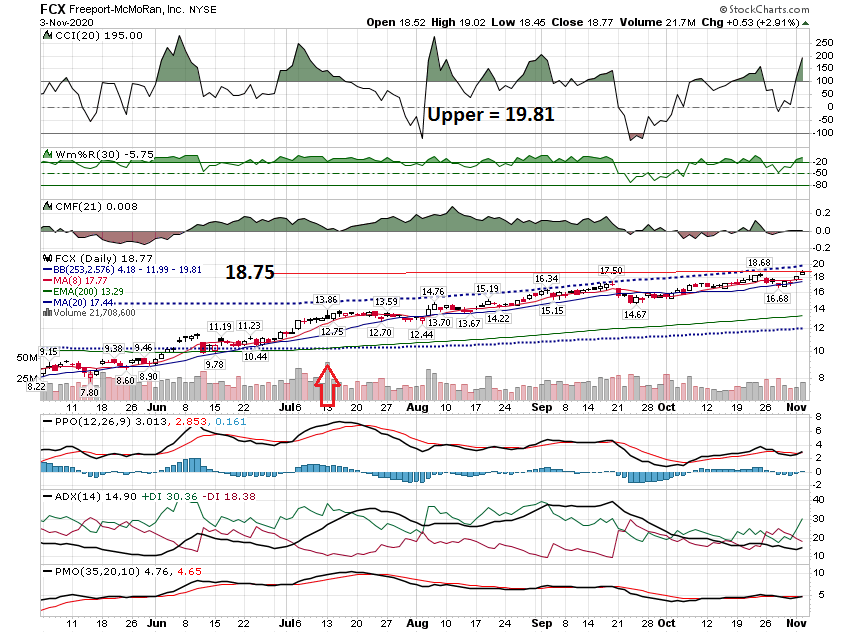 60 Minute Charts
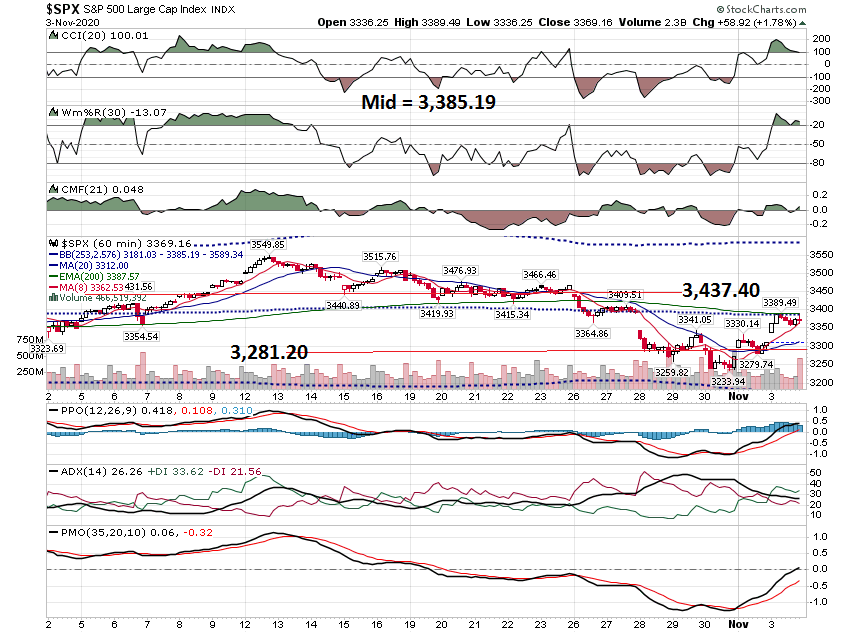 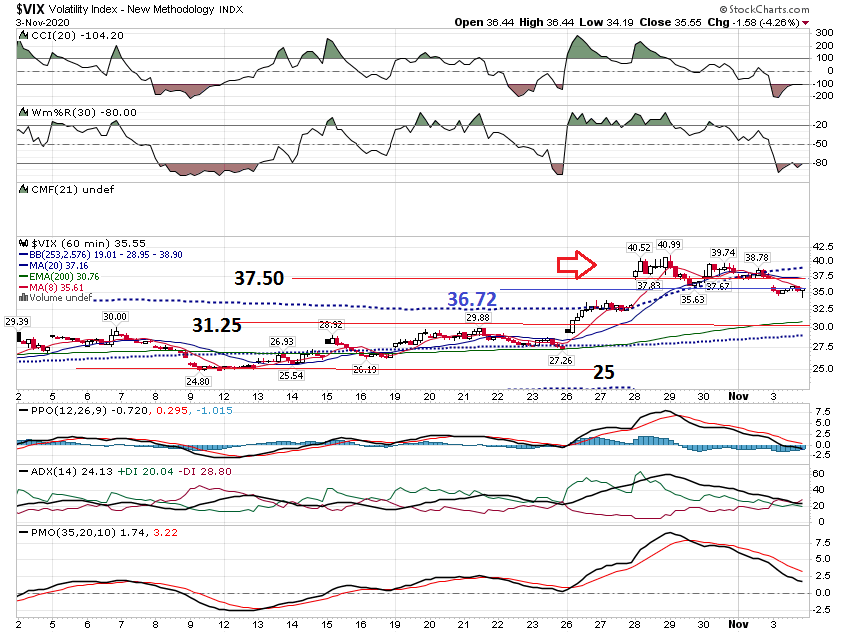 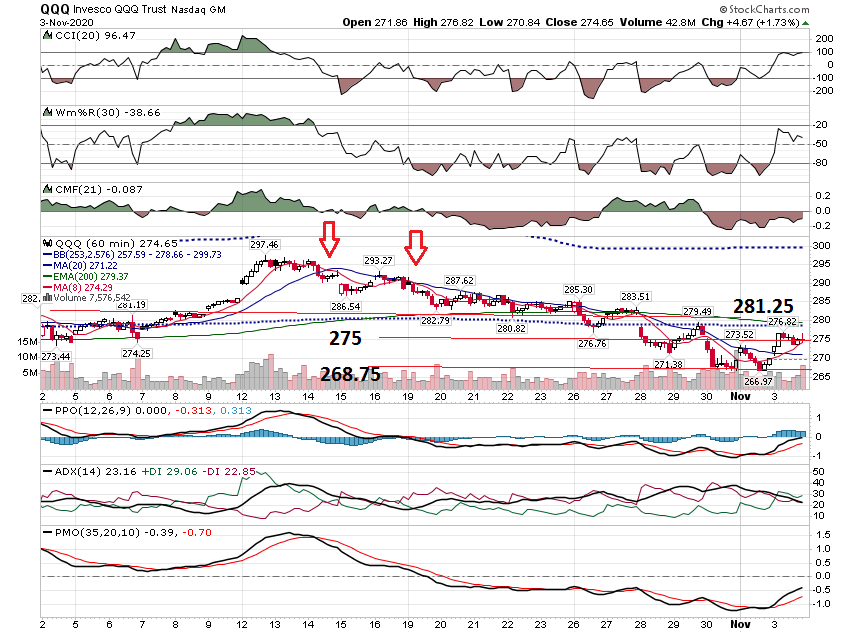 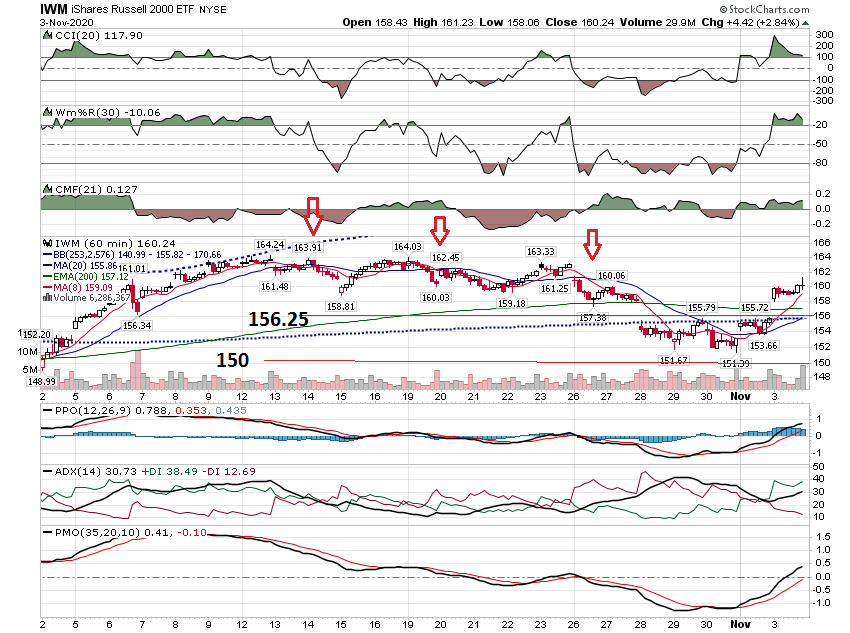 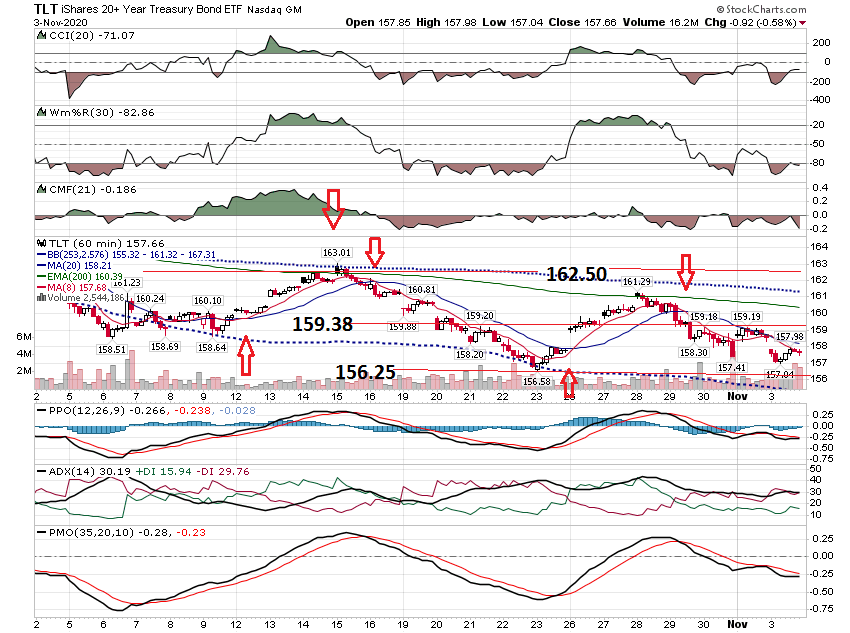 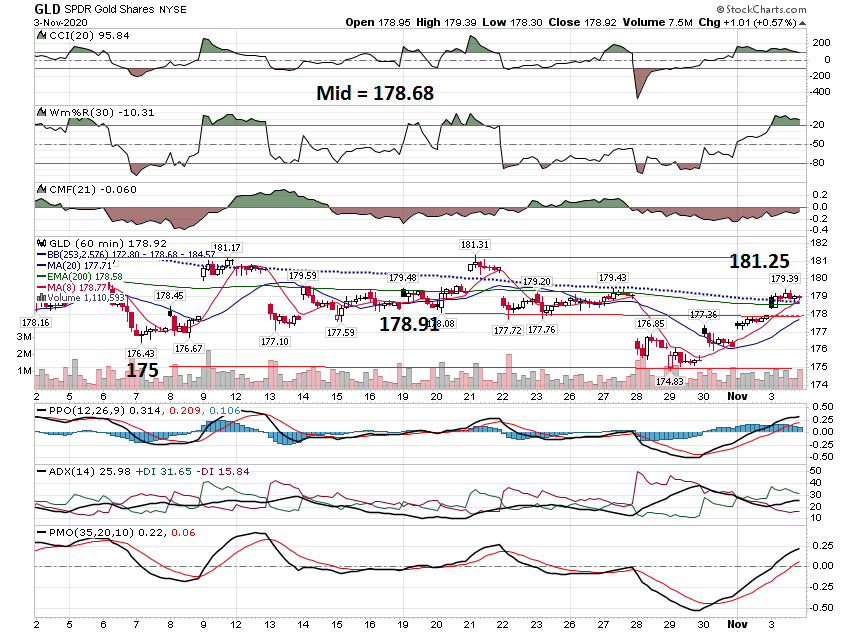 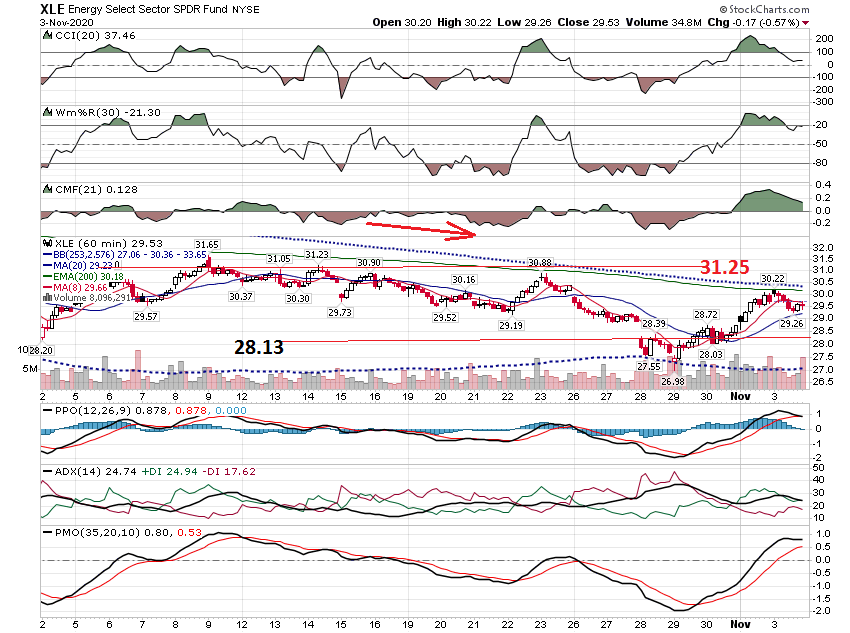 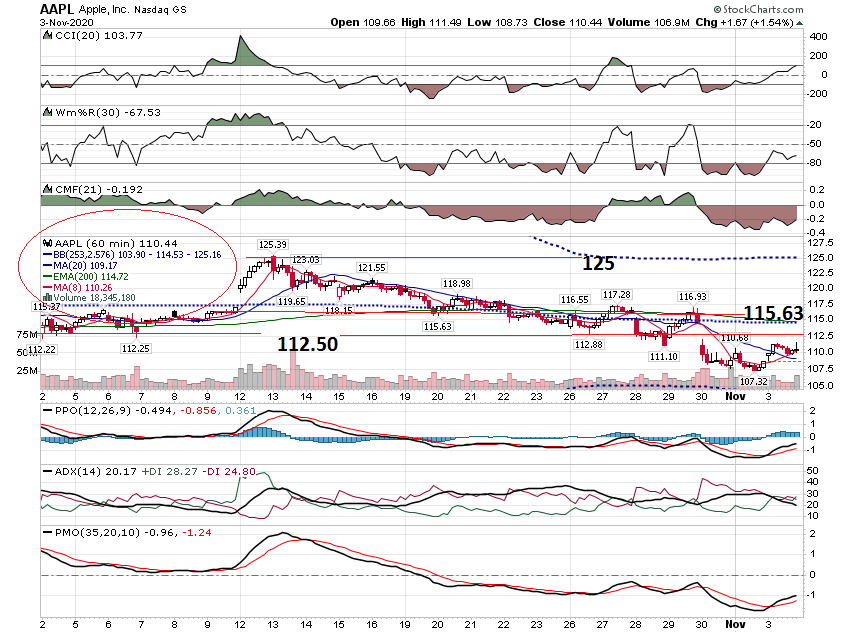 Charts
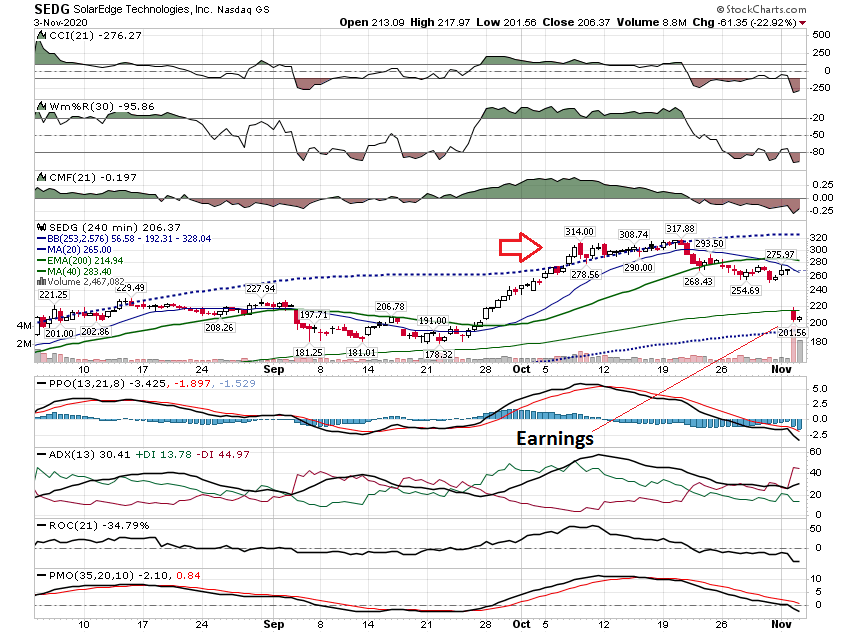 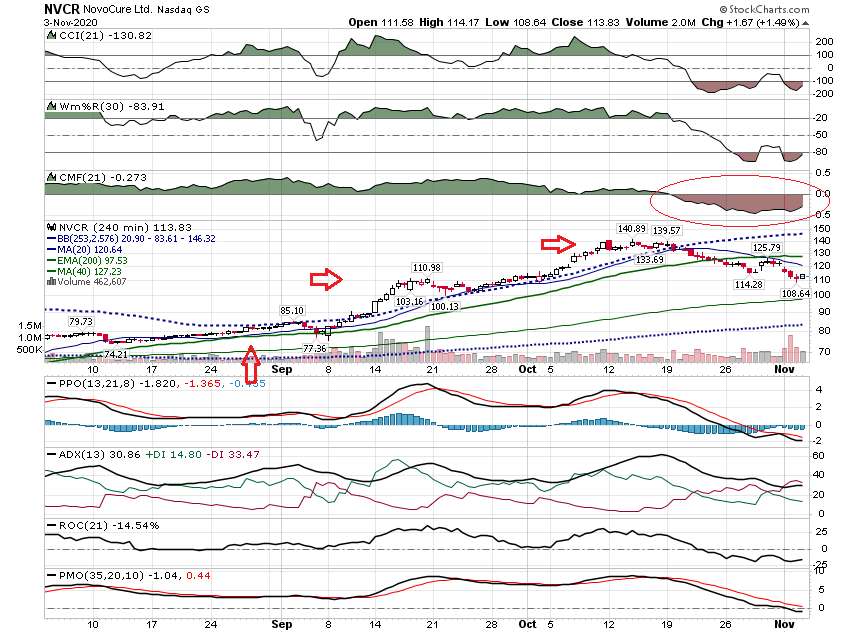 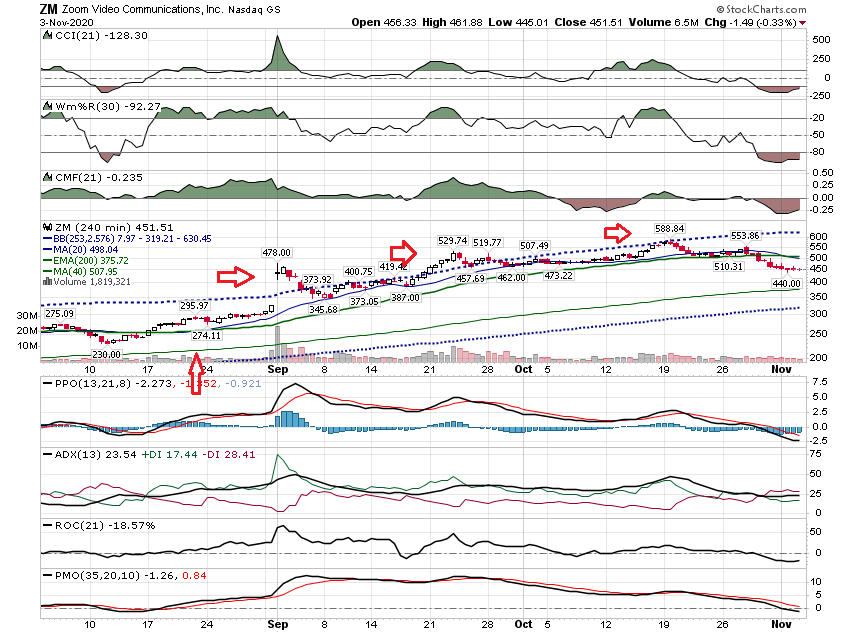 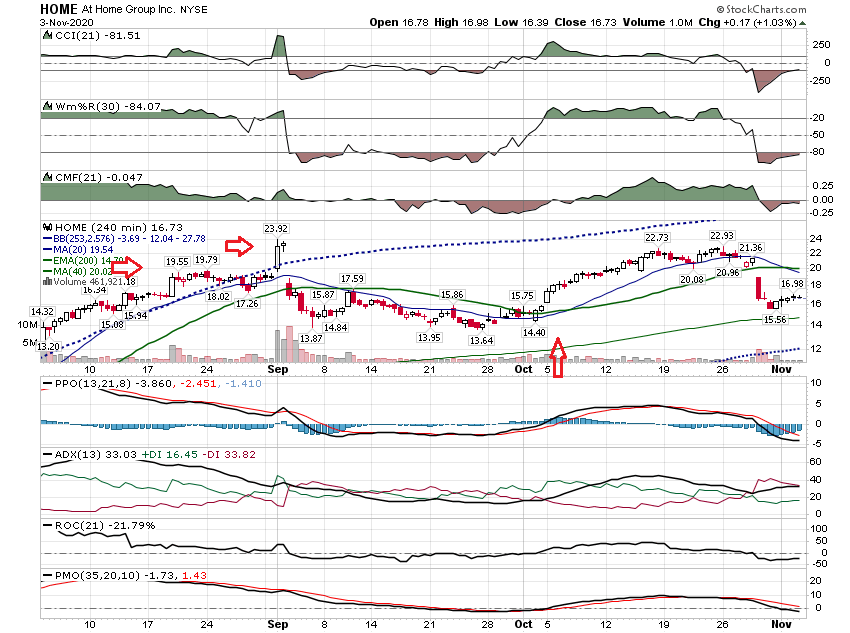 Thanks for watching!Bill DavisMad Day TraderNovember 4, 2020 davismdt@gmail.com